Έρχεται Πρωτομαγιά!!!
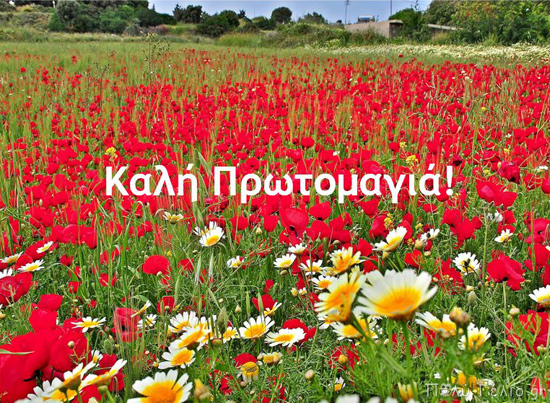 Ας  ζωγραφίσουμε  ένα  στεφάνι!!!
Αφού δεν μπορούμε να πάμε στην εξοχή να μαζέψουμε λουλούδια και να φτιάξουμε ένα στεφάνι
Ας ζωγραφίσουμε ένα,  ή πολλά στεφάνια με τα χρώματα και τα λουλούδια που αγαπάμε για να στολίσουμε το σπίτι και να υποδεχτούμε τον Μάη….
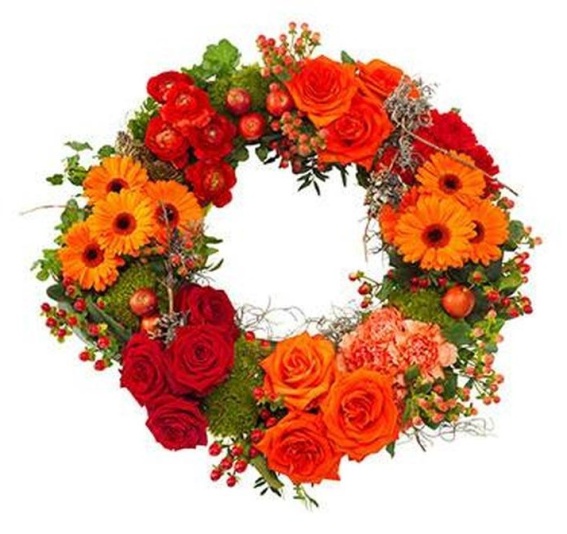 Θα  χρειαστούμε…
Χαρτί για να ζωγραφίσουμε
Χρώματα
Πινέλο
Ένα πιατάκι με αλουμινόχαρτο για παλέτα
Καλαμάκι
Ψαλίδι
Καλή διάθεση….
Κόβω το καλαμάκι από τη μία μεριά βάζοντας τη μύτη του ψαλιδιού μέσα
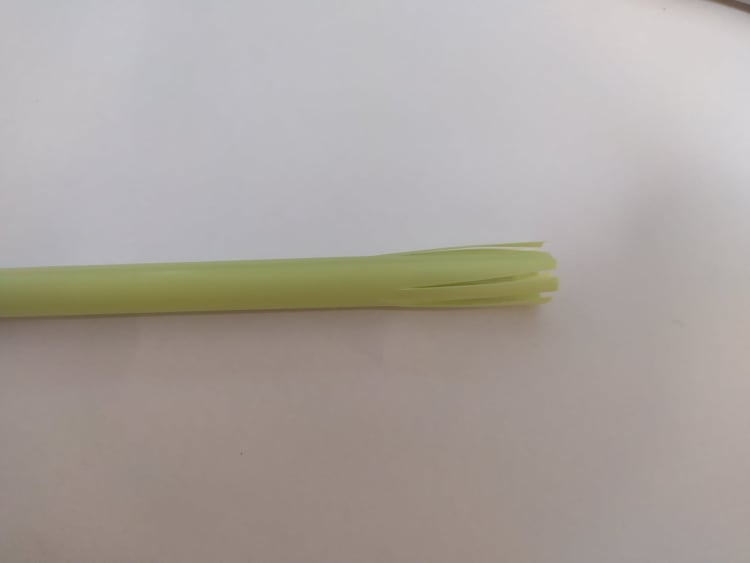 Κόβω πολλές φορές για να γίνει όπως δείχνει η φωτογραφία από κάτω
Βάζω χρώμα στο πιατάκι παλέτα
Χρησιμοποιώ το καλαμάκι αντί για πινέλο και παίρνω χρώμα
Φτιάχνω έναν κύκλο
Κι άλλο έναν από πάνω
Και συνεχίζω μέχρι να μου αρέσει το στεφάνι μου
Βάζω στην παλέτα μου τα χρώματα που θέλω να έχουν τα λουλούδια μου
Βουτάω το δάχτυλό μου στο χρώμα και φτιάχνω τα λουλούδια
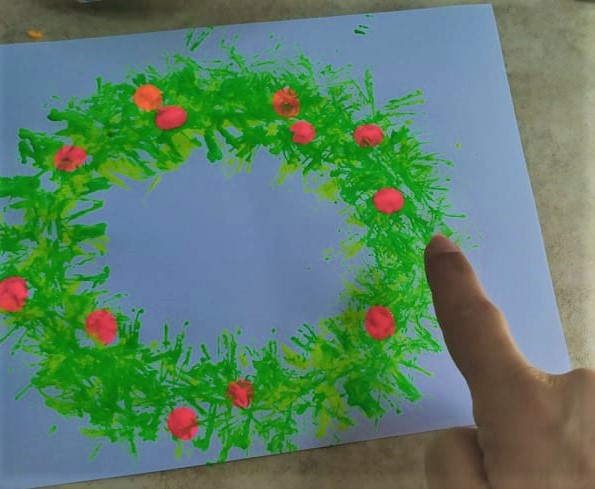 Όταν βάλω όσα λουλούδια θέλω
Βάζω στην παλέτα το χρώμα που θέλω να έχει η κορδέλα μου
Και με το πινέλο ή το δάχτυλό μου σχεδιάζω την κορδέλα
Έτοιμο το στεφάνι μου!!!
Είναι τόσο εύκολο που λέω να φτιάξω κι άλλο
Ποιο σου αρέσει πιο πολύ;
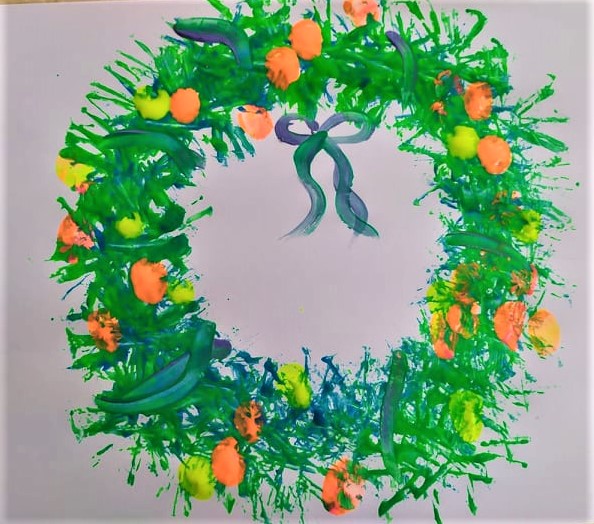 Καλή διασκέδασηΗ δασκάλα σου κυρία Πάολα!!!